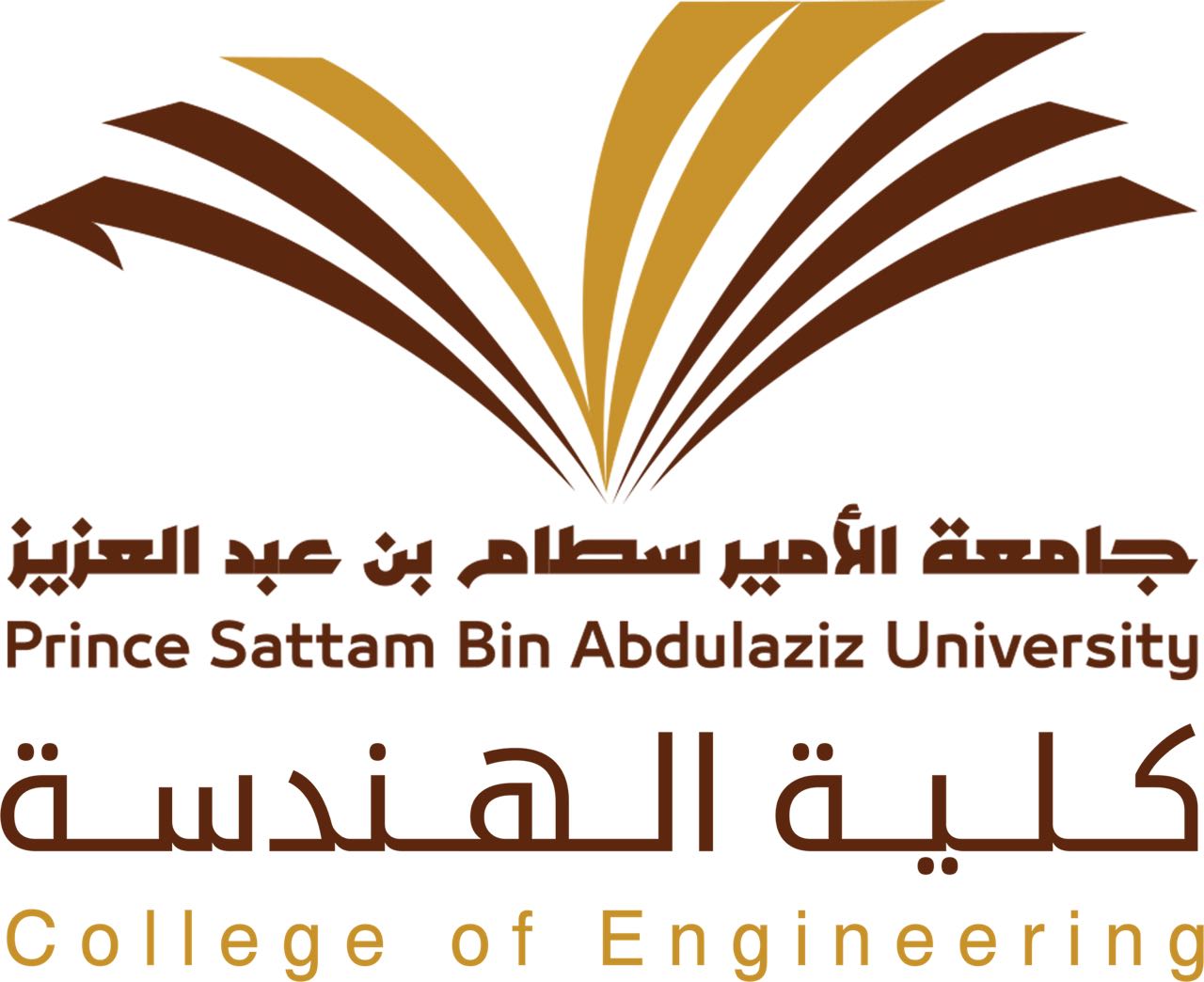 Kingdon of Saudi Arabia
Prince Sattam bin Abdulaziz University
College of Engineering
Mechanical Engineering Department
Development of metal matrix nanocomposites using friction stir deposition
Students:
Fahad Hameed Alanazi, Fahad Alqahtani and Abdulsalam Alqahtani
Supervised by:
Prof. Mohamed Zaky, Dr. Kamel Touileb , Dr. Hussein Alrobei and Eng. Abdejlil Hedhibi
    
Semester 2 – 2020/2021
ABSTRACT
 Friction  stir deposition (FSD)is one of the promising new techniques for additive manufacturing in the solid state using consumable tool Figure 1 to meet the requirements of many industries where very fine grain size, nanosized structure, increasing of mechanical properties, toughness and electrical or thermal conductivity .friction stir processing (FSP) has been developed which is an important technique for preparing surface composites using non-consumable tool Figure 2. We use FSP and FSD to produce MMNCs Figure (3,4). The aim of this study is to compare the microstructure and hardness map distribution in deposited specimen with CNT and without CTN.
Figure 5:FSD Optical microstructure ,ex2.4
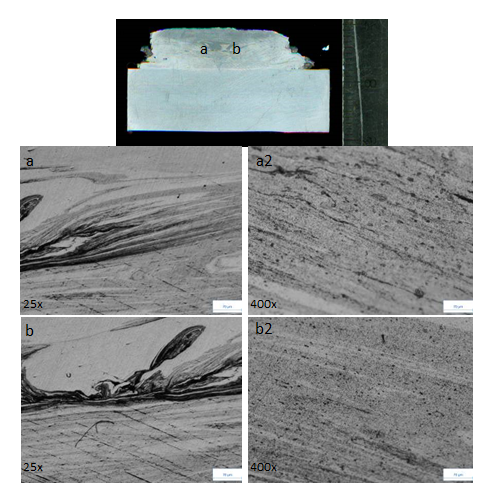 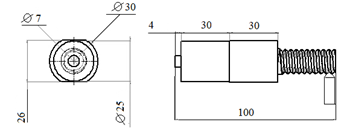 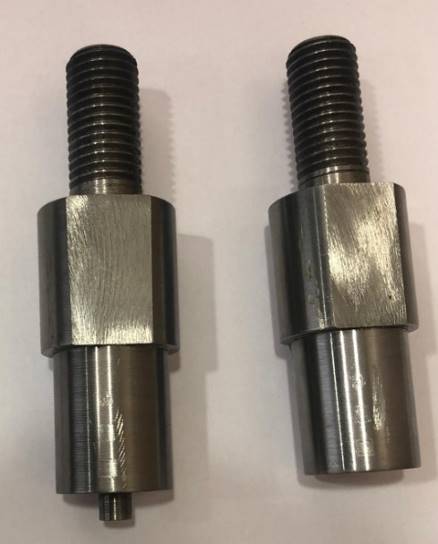 Figure 6:Hardness distribution colored map 
of FSD ex2.4
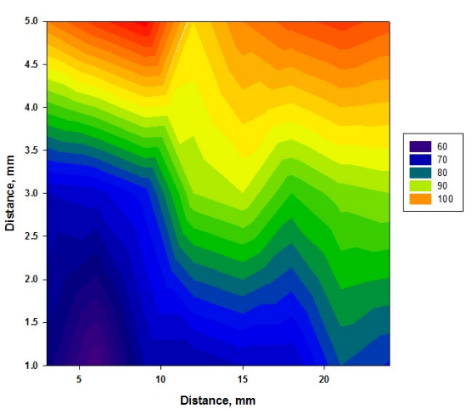 Table1:FSD parameters used in this work
OBJECTIVES
To develop MMNCs using friction stir deposition as a solid state additive manufacturing technique
To develop MMNCs using friction stir processing as a solid state technique
To study the effect of CNT particles on the mechanical properties of  aluminum
Figure 7:Hardness curves of FSP
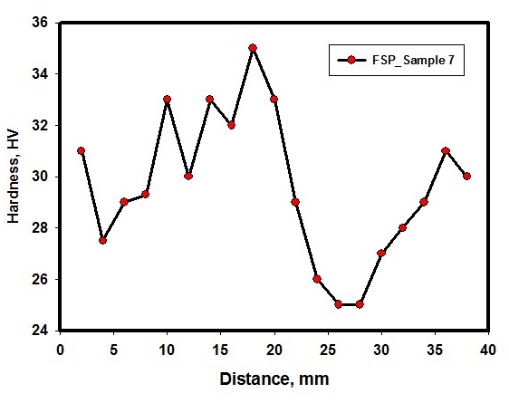 Experimental work
Table2:Results
Table 3: Impact test results of FSP
Figure 1:FSD TOOL
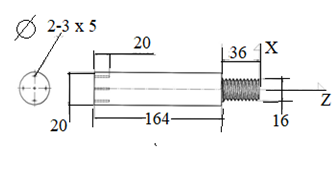 Figure 3 :Results of FSD
Conclusions

FSD is promising technology for the development of MMNCs and ultra-fine grain structured materials. 

Number of MMNC samples are successfully produced using FSD with diameter ranging from 20 to 25 mm and height ranging from 25 to 40 mm.

The macro investigations showed no defects in the samples and initial micro investigations showed that CNT powder is very well distributed in the aluminum matrix and enhance the properties Figure 5. 

Hardness distribution maps Figure 6 are constructed and showed that the hardness of FSAMed samples is significantly improved by reducing the tool rotation rate due to the reduction in the heat and temperature and by increasing the hole's diameter as this increases the CNT volume fraction. 

Number of samples of MMNC are developed using FSP and macro investigations showed that FSP also results in defect free MMNCs with enhanced hardness Figure 7 with reduction in impact toughness which indicates tendency to brittleness of the material.                 
 
Further investigations are required to examine the tensile properties and the distribution of the CNTs and their effects on thermal and electrical properties.
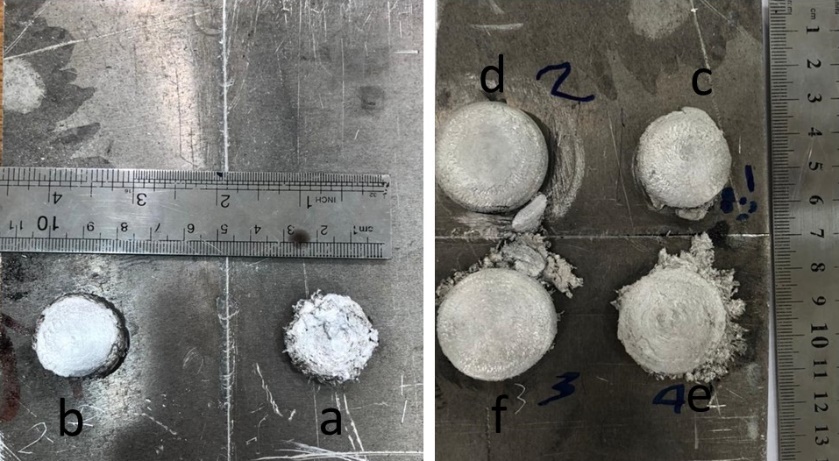 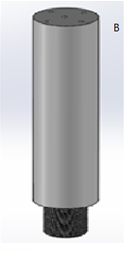 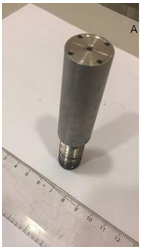 Figure 4 :Results of FSP
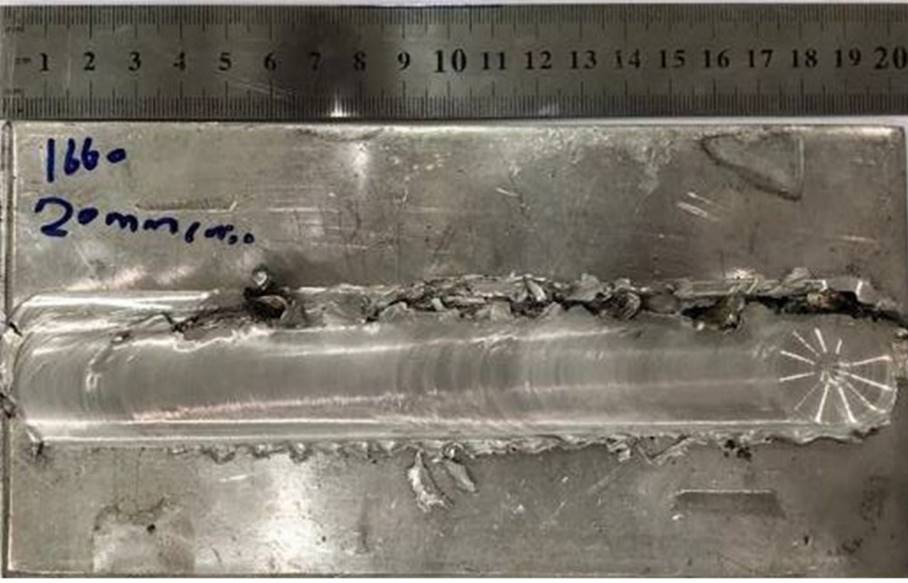 Figure 2:FSP  PINLESS AND PIN TOOL
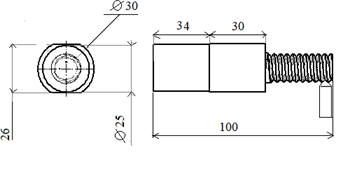